Bajkoterapia
Bajkoterapia w ostatnim czasie staje się coraz bardziej popularna, zwłaszcza teraz w okresie pandemii- bajki są wykorzystywane przez pedagogów, psychologów i terapeutów w celu wsparcia rodziców, opiekunów i przede wszystkim samych dzieci.
Rodzice często również sami sięgają po bajki terapeutyczne, które  nazywane także bajkami-pomagajkami, i na dobre zagościły w literaturze dziecięcej. Bajkoterapia jest ważną metodą wspierania i oddziaływania terapeutycznego we wczesnych okresach rozwoju dziecka
bajkoterapia
Bajki terapeutyczne pomagają dziecku w przezwyciężaniu lęków oraz w radzeniu sobie w różnych sytuacjach. Wiele przeżyć, które dla dzieci są bardzo trudne, dorosłym mogą wydawać się błahe. Bajki terapeutyczne służą pomocą także opiekunom, którzy chcą lub też niejako zmuszeni są  przepracować z dzieckiem poszczególne tematy, a nie wiedzą, jak to zrobić. Te bajki mają szczególną moc, one naprawdę pomagają.
Bajki terapeutyczne są jedną z metod pomagających dzieciom w wieku 4-9 lat radzić sobie w trudnych sytuacjach. Starsze dzieci mogą być również odbiorcami bajek. Jest to bardzo atrakcyjna forma przekazu.
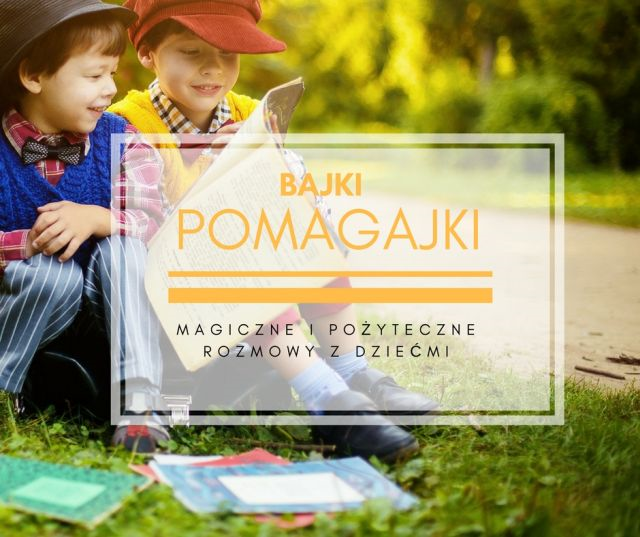 bajkoterapia
Oprócz niezaprzeczalnych walorów kształcących i wychowujących, bajkii baśnie mają również znaczenie terapeutyczne. Zaobserwowano, że silnieoddziaływują na emocje, bo mówią o sytuacjach trudnych z którymi dzieckospotyka się na co dzień. Pokazują sposoby zachowania się, ucząsamodzielnego rozwiązywania problemów. Przybliżają obcy, czasemnieznany, pełen zagrożeń i niebezpieczeństw świat ludzi dorosłych, w którymdziecko musi się dopiero nauczyć żyć. Baśnie ukazują problemy życiaw prosty i jasny sposób.
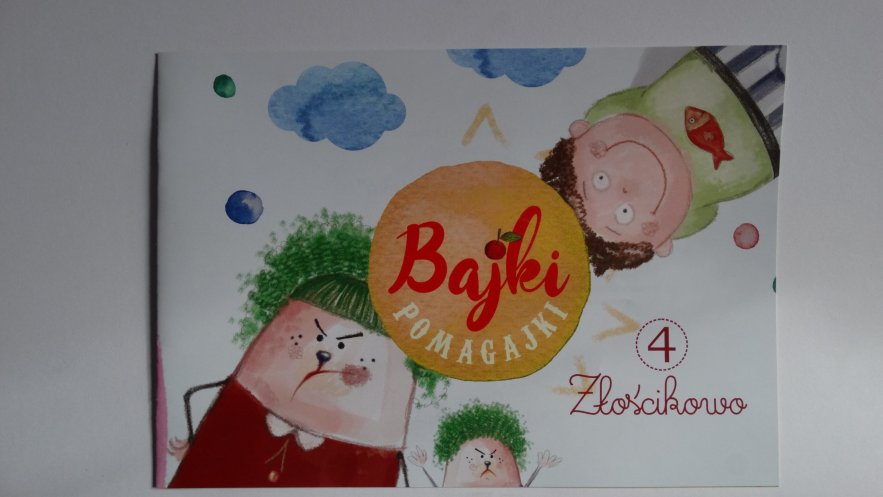 bajkoterapia
W bajkach odnajdujemy odbicie niemal wszystkichdziecięcych tęsknot i problemów,  przygód, obaw i lęków.                                              Często spotykane są w tychopowiadaniach motywy, treści  bliskie dzieciom, uczucia rodzinne, różny stosunek do rodzeństwa, lęk przed pójściem do przedszkola czy szkoły.  Wszystko to dzieje się w atmosferze magii i fantazji tak bliskich dziecku.                W dziecięcej literaturzepojawiają się prawdziwe problemy jak: śmierć , porzucenie czy lęk. Dzięki tym bajkom dziecko styka się z tymi
problemami w bezpiecznych warunkach, tzn. w ramionach mamy. Słuchając bajek czy baśni mały człowiek utożsamia  się z postaciami bohaterów, odnajduje uczucia podobnedo własnych, czuje, że pokonanie trudności jest możliwe.
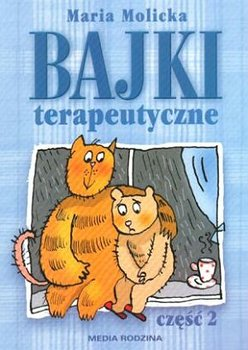 bajkoterapia
Dzieci w wiekuprzedszkolnym przeżywają różnego rodzaju lęki, obawy oraz pierwsze stresyna przykład: rozstanie z mamą, przedszkolny debiut, pierwsze przyjaźnie,konflikty. Każde dziecko, nawet najszczęśliwsze, mające poczuciebezpieczeństwa i miłości musi przejść przez okres intensywnego lęku,gniewu, buntu i poczucia odosobnienia, jest to całkowicie naturalnei poniekąd potrzebne. Dzieje się tak dlatego, że nikt nie może wykonać zaniego tych zadań. Dziecko samodzielnie musi nabyć pewne umiejętnościi kompetencje. Bajki pozwalają bez lęku spojrzeć na swoje problemy i ucząjak pomagać sobie samemu w trudnych sytuacjach. Poszerzają wiedzędziecka o inne wzory dotąd nie znane.....
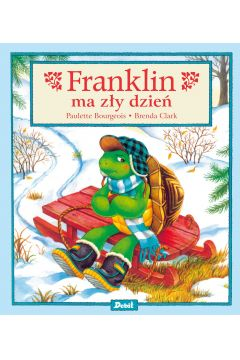 bajkoterapia
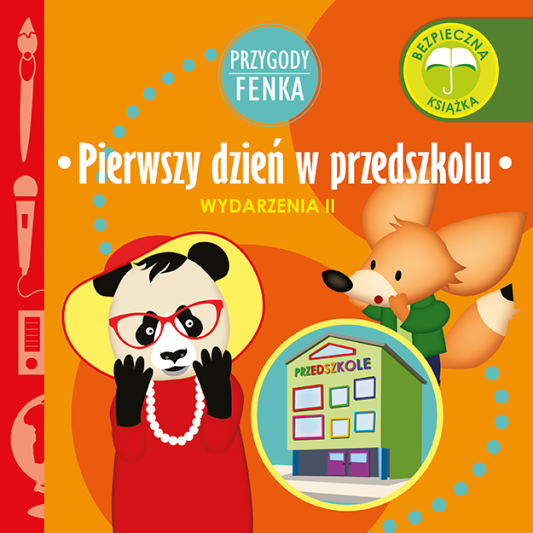 A zatem w dzisiejszych, jakże trudnych nie tylko dla nas dorosłych, alerównież dla dzieci czasach musimy dopasowywać się do nowych trudnychzadań oraz odnajdywać skuteczne sposoby radzenia sobie z nimi. Jednymz tych sposobów jest terapia przez literaturę. W dobie komputerów i telewizjinie sposób dostrzec szansy, jaką jest kontakt z dzieckiem poprzez książkę,która buduje zaufanie, zrozumienie i poczucie bezpieczeństwa dziecka,uwrażliwia go na dobro i piękno, daje mu wsparcie, stymuluje rozwój orazumożliwia poznanie rzeczy cudownych                           i własnych motywów działania.
Kilka tytułów: Franklin i przyjacielePrzygody FenkaBajki terapeutyczne M. MolickiejBajki PomagajkiBajki Wyciszajki BajkoterapiaBajki UśmiechajkiBać się czy nie bać – opowieści terapeutyczne
bajkoterapia
Na podstawie książki M. Molicka: Bajkoterapia "o lękach dzieci i nowejmetodzie terapii„ oraz własnych doświadczeń prezentację przygotowała Katarzyna Markowska pedagog szkolny